Презентация к классному часу«В мире профессий»
автор: Муравьева Людмила Петровна         учитель начальных классов         высшей категории         МАОУ Омутинская СОШ №2         с.Омутинское
            Тюменской области
Профессия- модель
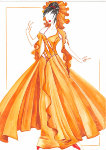 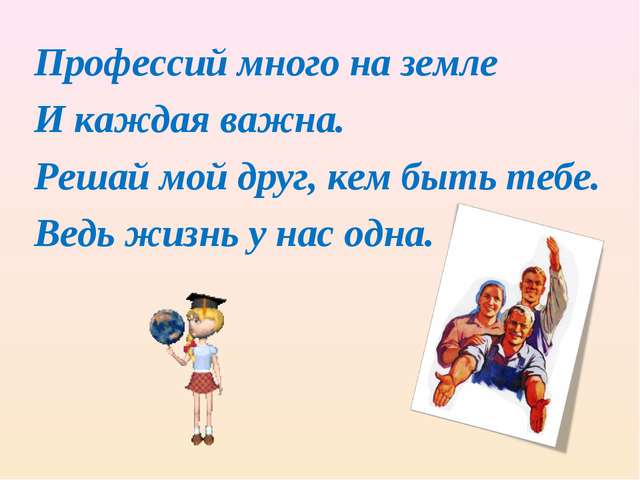 Что такое профессия?
Профессия - род трудовой деятельности, занятий, требующих специальной подготовки.
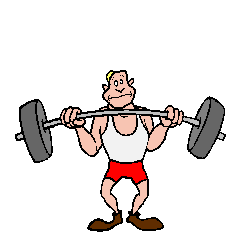 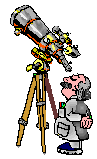 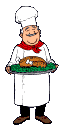 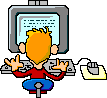 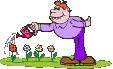 Модельер
Модельер создает новые стили одежды и оказывает влияние на развитие различных направлений моды. Модельер воплощает в жизнь творческие идеи и замыслы, создает эскизы, новые модели, корректирует промышленные модели, проектирует технически современные, удобные, красивые, композиции одежды, организует показы, выставки модной одежды, подбирает материалы для выполнения проект-композиции.
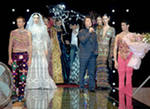 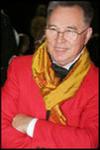 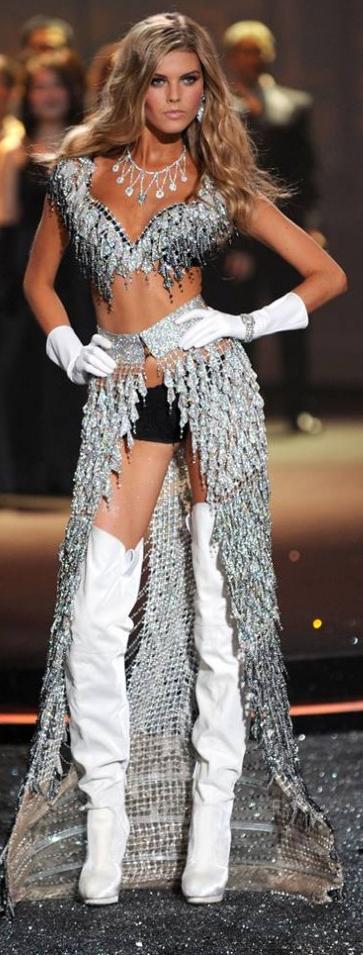 Для тех девушек, которые любят моду, 
	наряды известных дизайнеров, путешествия по всему миру, профессия модель является увлекательной и любимой.
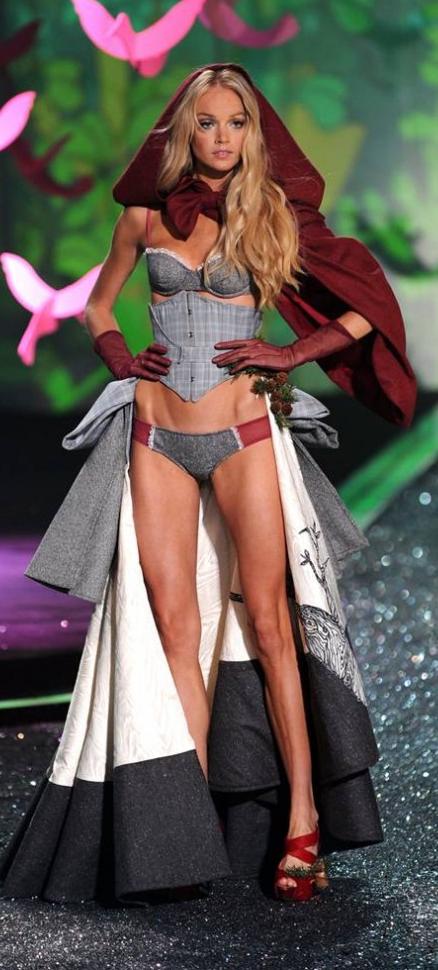 Модель — это человек (мужчина, женщина, ребёнок), демонстрирующий модели одежды на показах.
Обязанности:
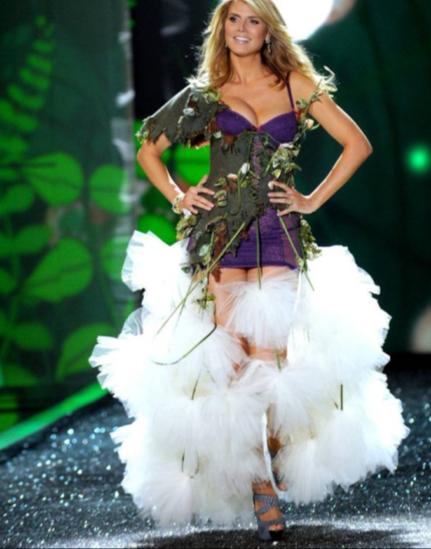 демонстрация моделей одежды на подиумах,
стремление подчеркнуть их преимущества,
участие в рекламных съемках, и процессе изготовления вещей в рабочих примерках
Необходимый набор знаний:
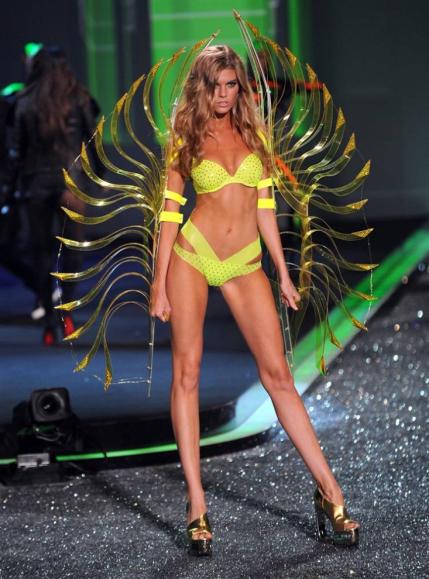 актерское мастерство,
основы хореографии,
искусство макияжа,
этика поведения,
основные направления моды
знание иностранных языков.
Личные качества
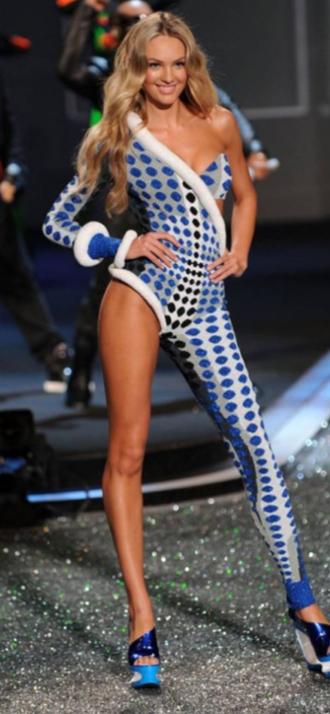 выносливость;
экспрессивность;
эмоциональность;
настойчивость;
чувствительность;
сила воли;
целеустремленность;
коммуникабельность;
интуитивность.
Профессия модели – престижная. Модель может сниматься в рекламе, стать телеведущей
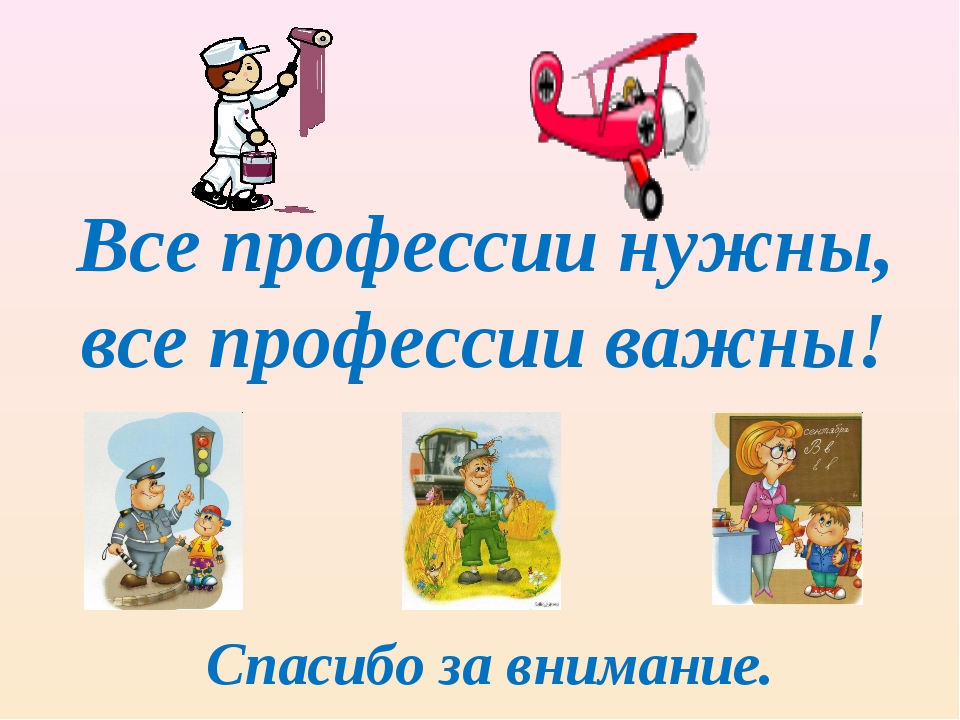